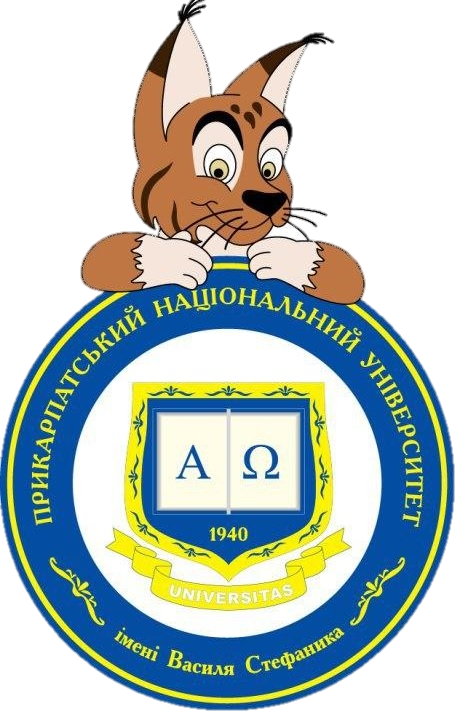 Графікапроф. Деркачова О.С.
Вольтер: «Писемність – це портрет голосу, і чим більша подібність, тим він кращий».
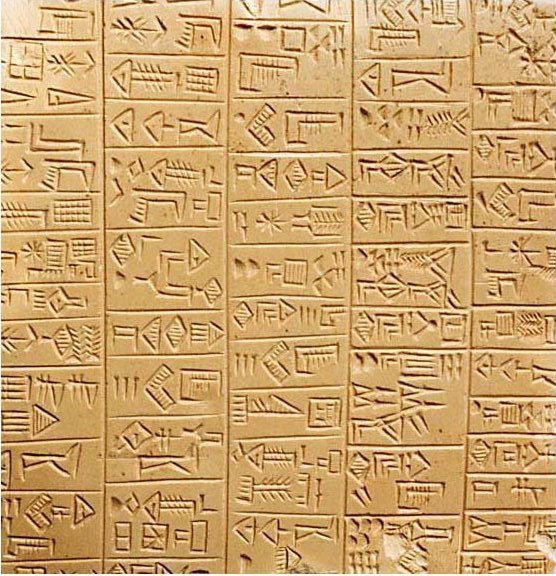 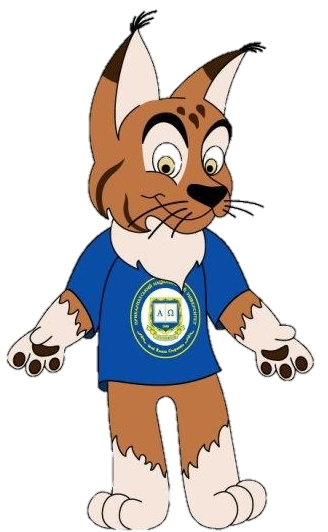 Шумерське письмо
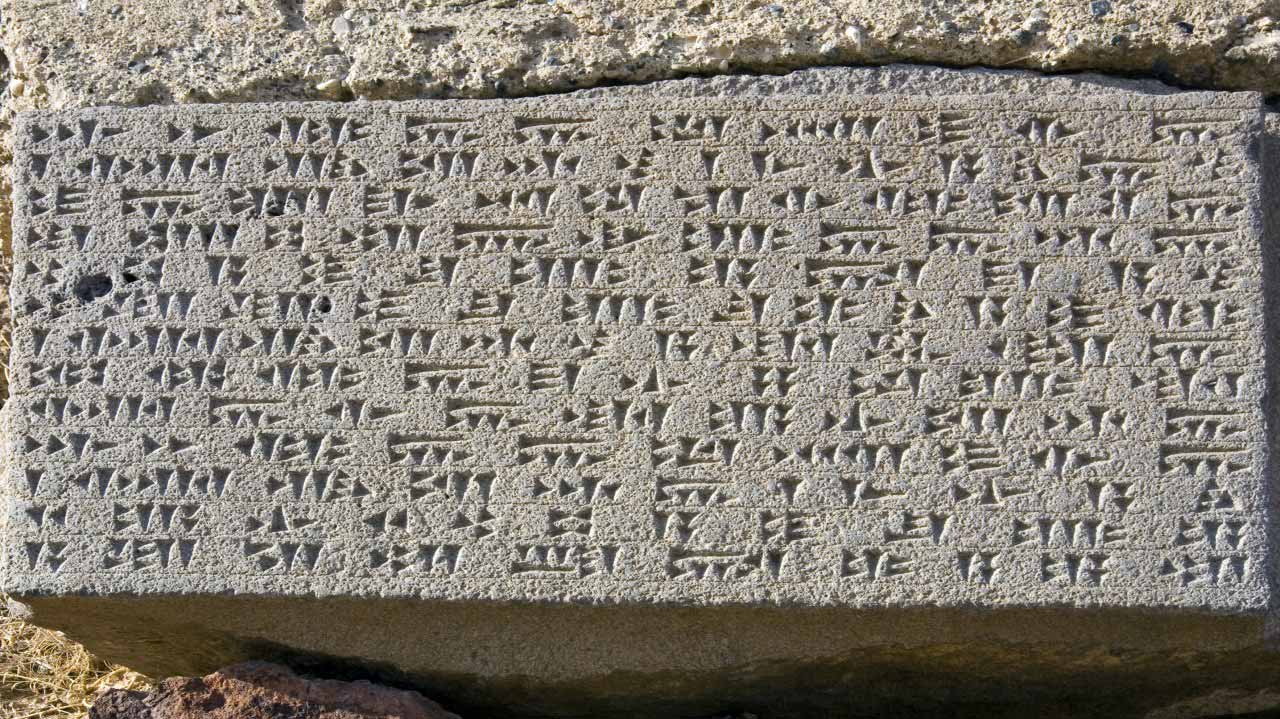 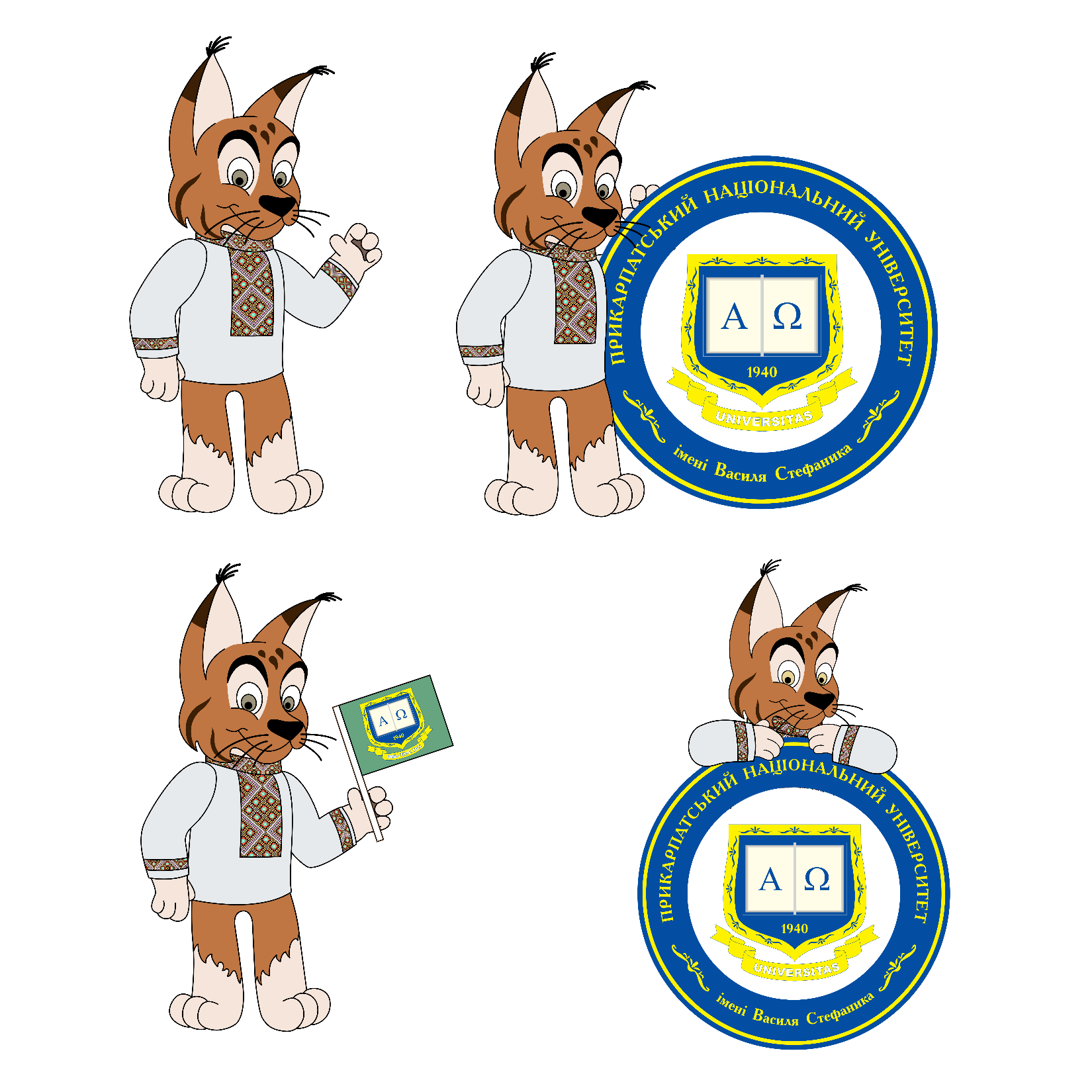 Акадське письмо
https://www.youtube.com/watch?v=vHT6OrwGss8
https://www.youtube.com/watch?v=HnnDpbJMw00&feature=emb_logo
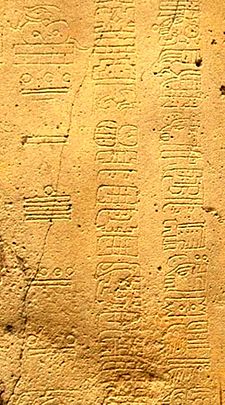 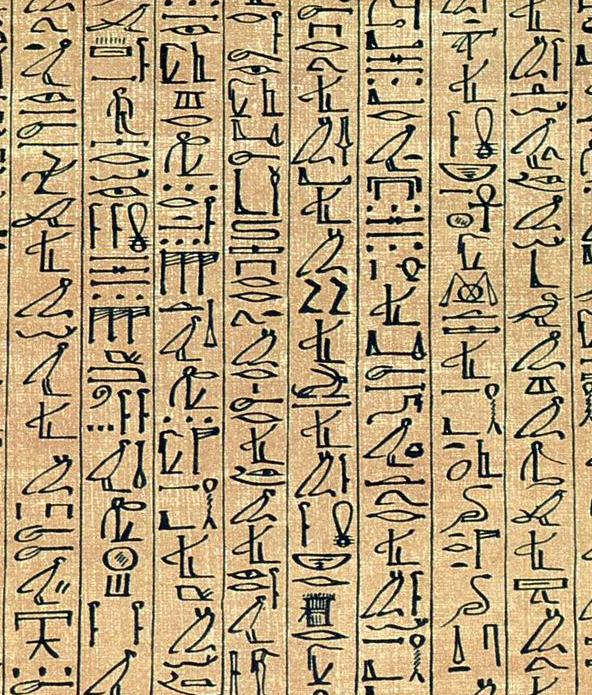 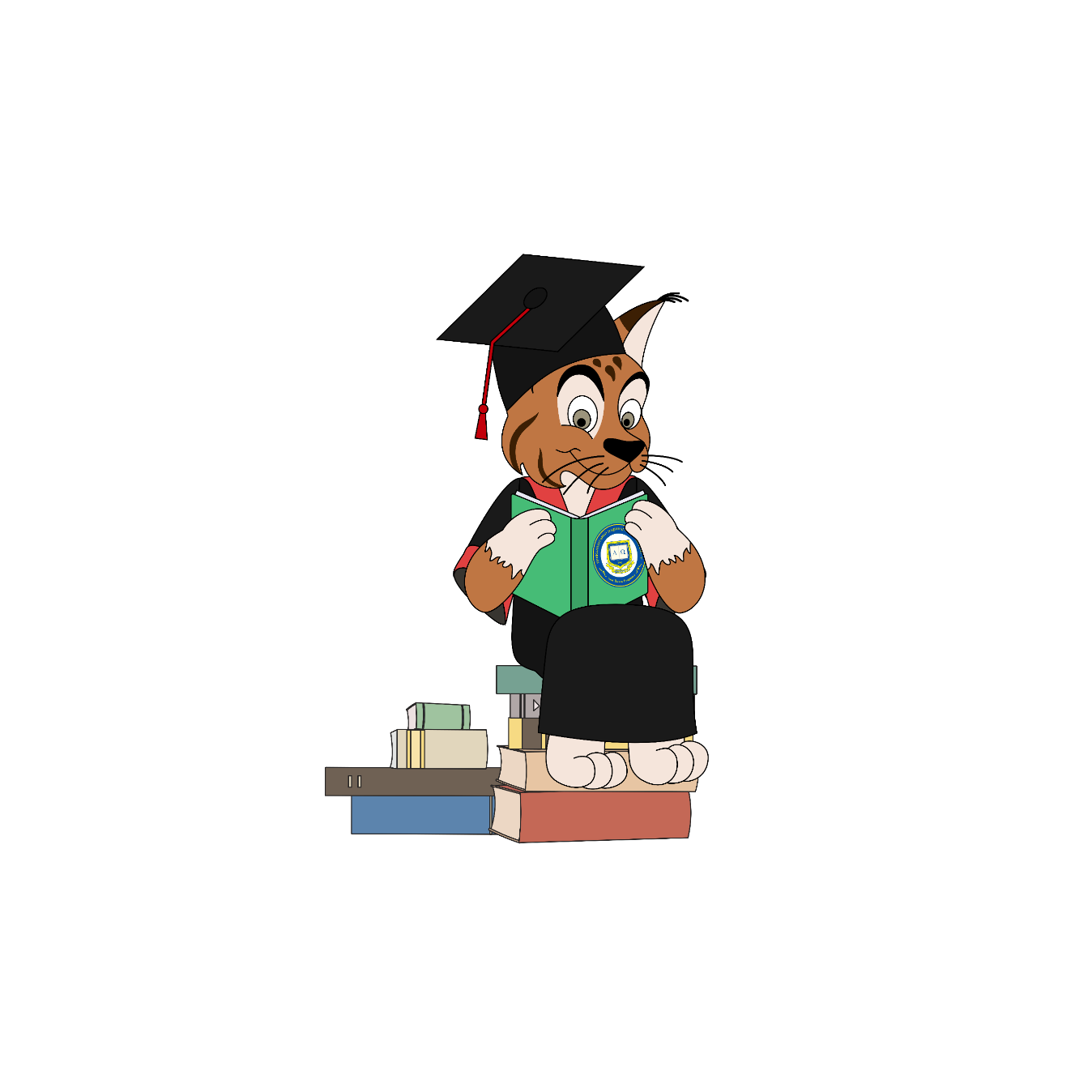 Єгипетське письмо
Мезоамериканське письмо
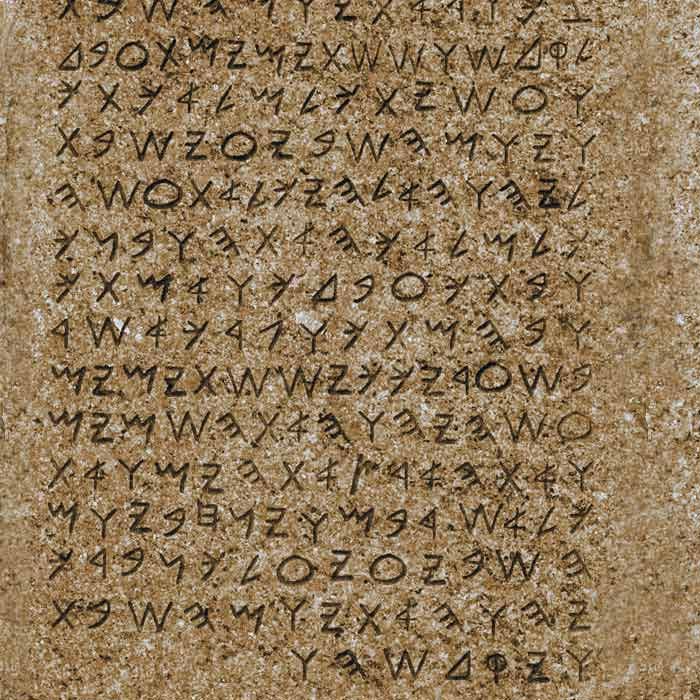 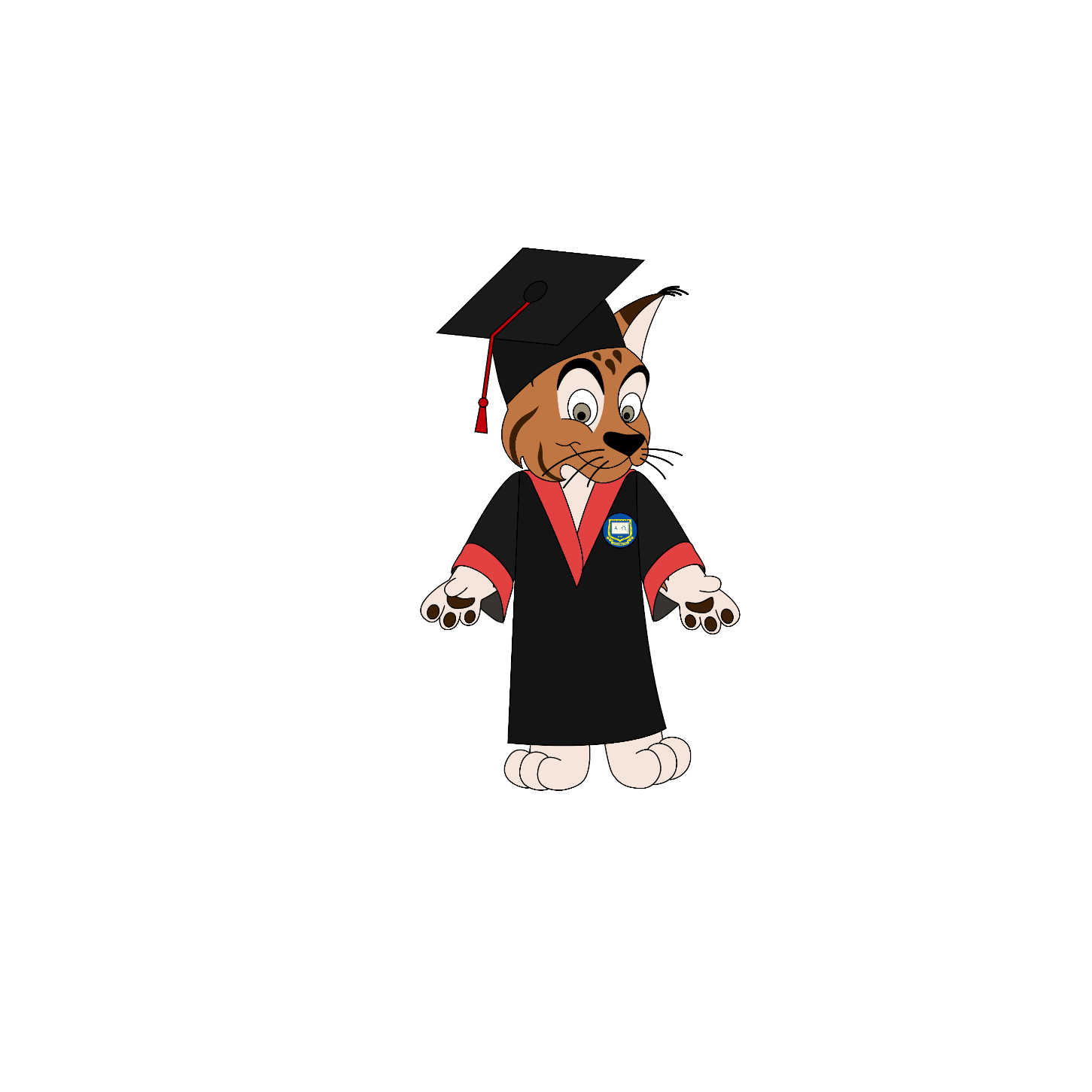 Фінікійське письмо
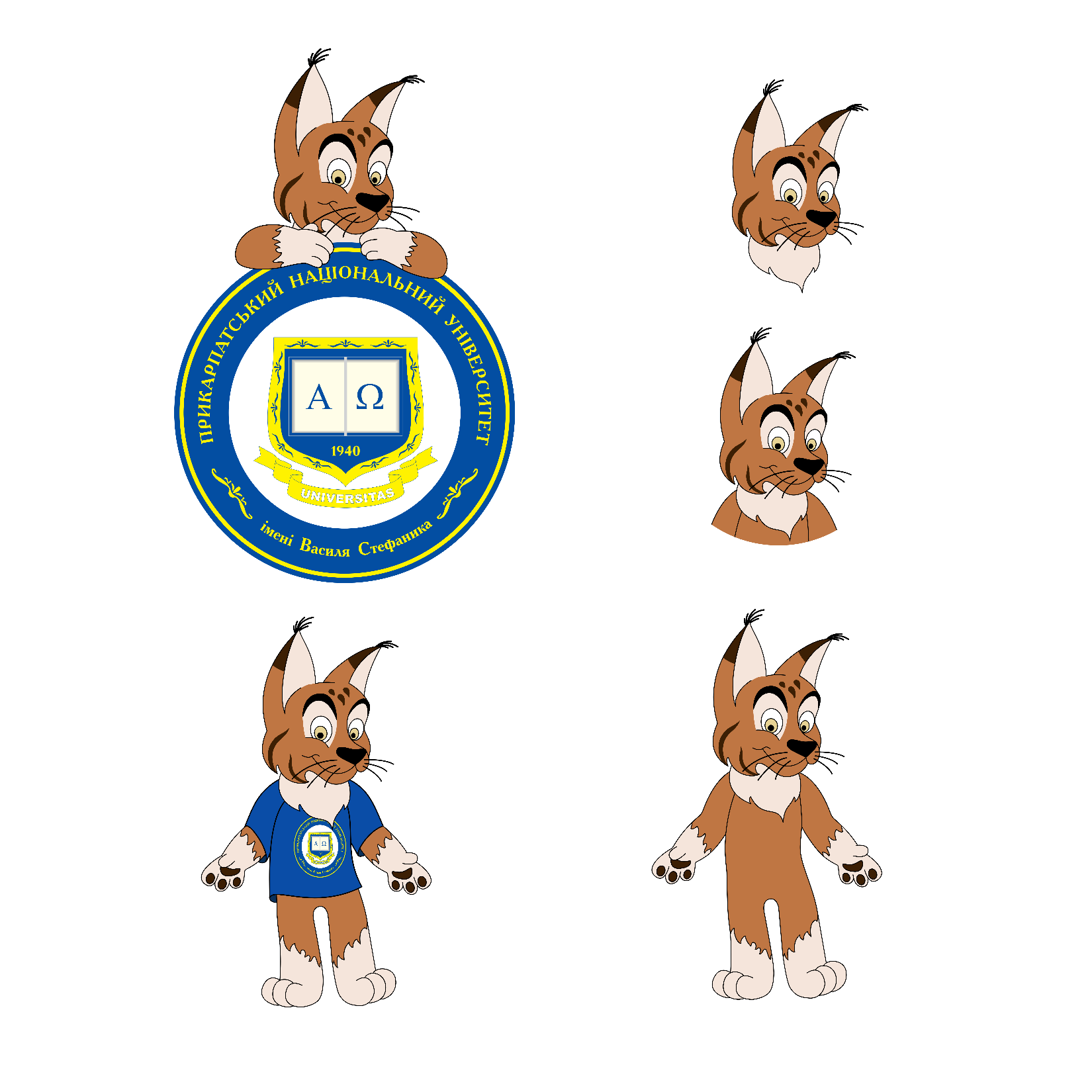 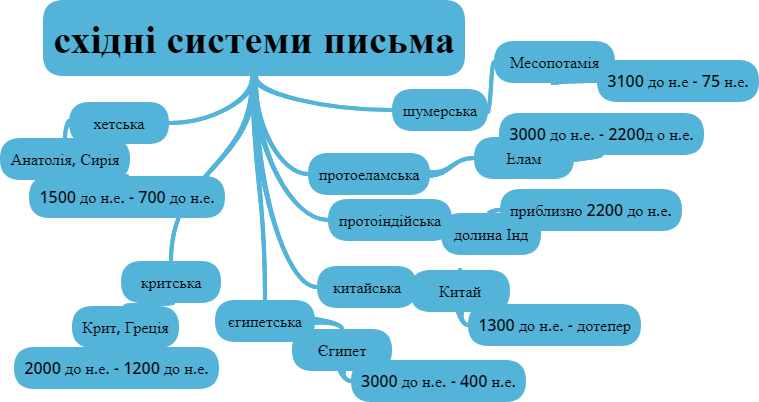 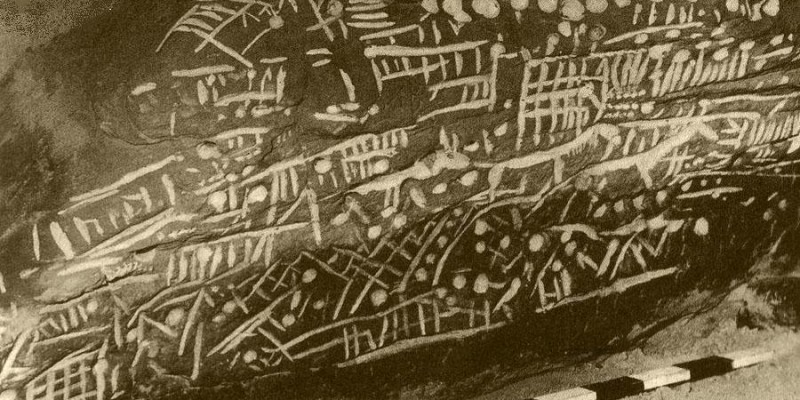 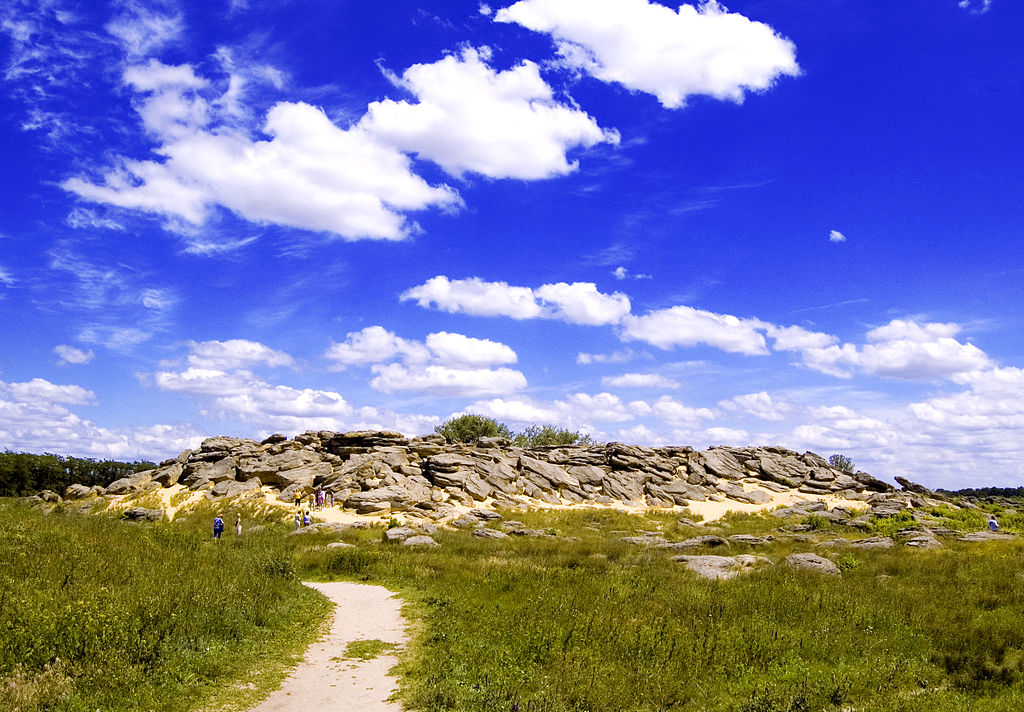 Предметне письмо (кіпу, вампум…)
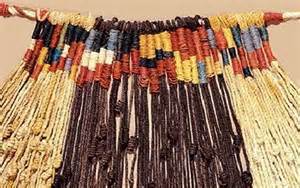 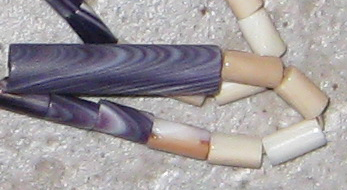 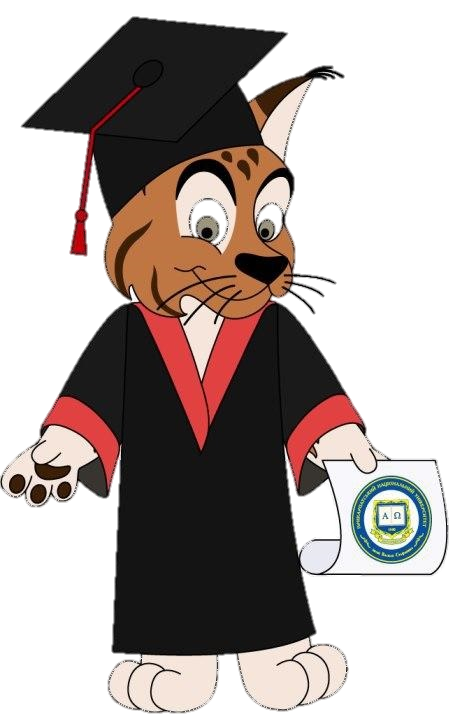 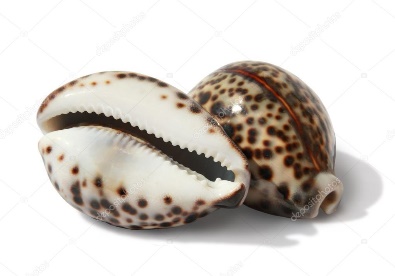 Піктографічне письмо
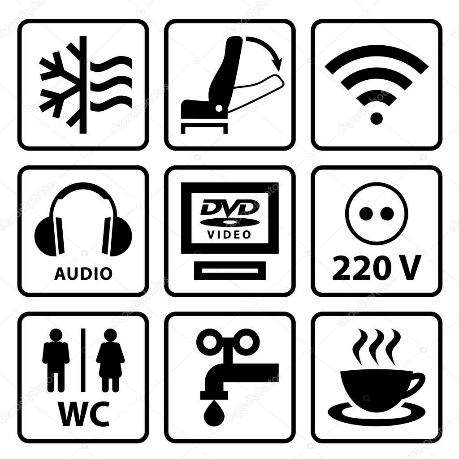 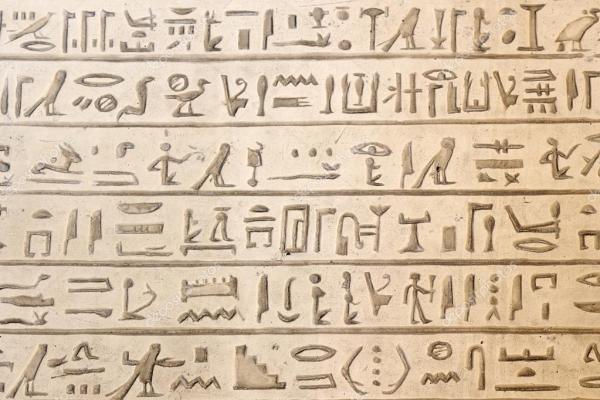 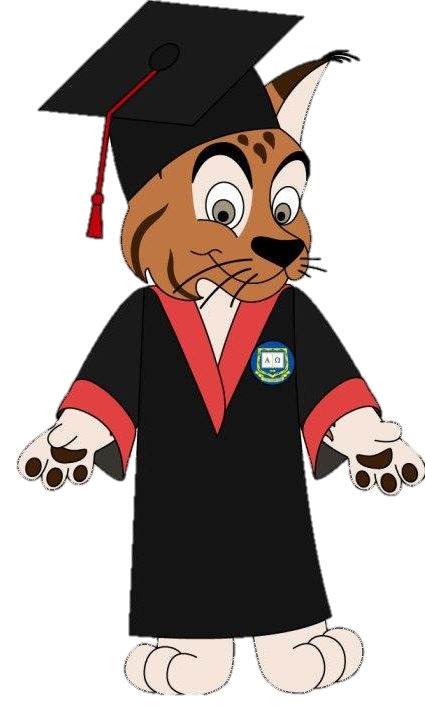 Ідеографічне письмо
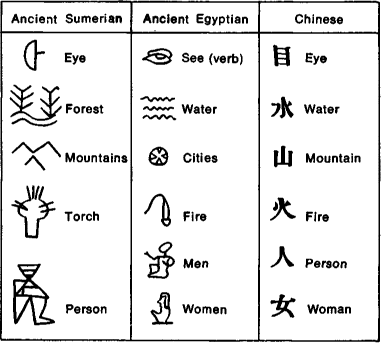 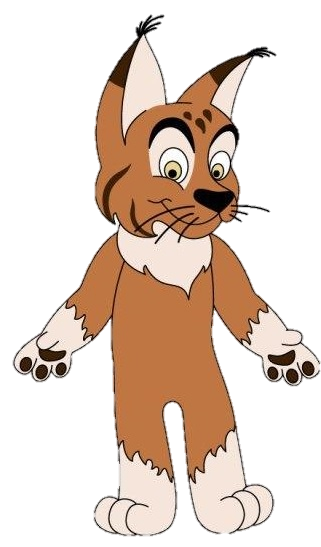 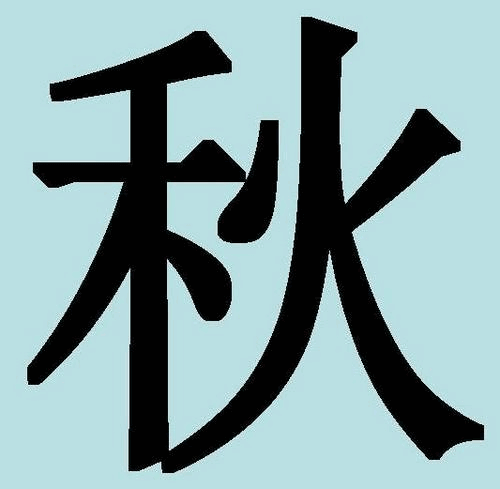 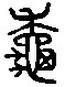 Ієрогліфічне письмо
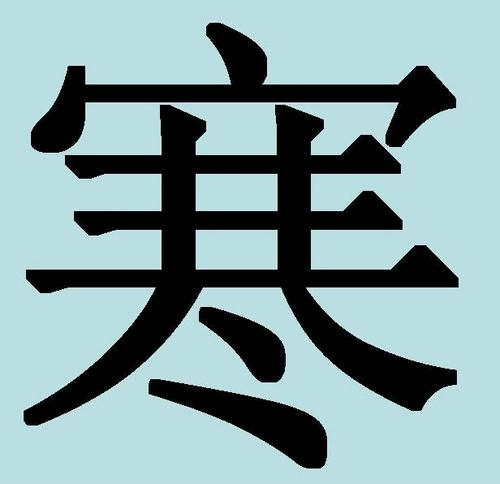 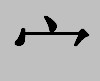 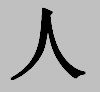 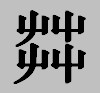 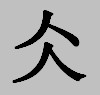 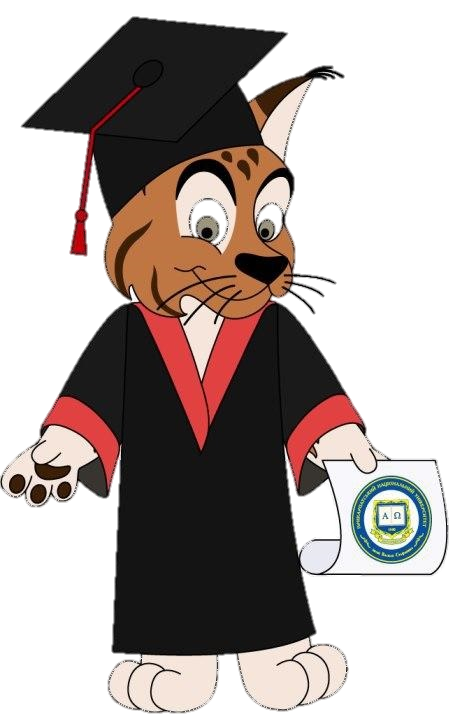 Складове письмо
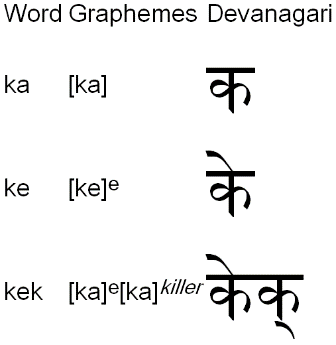 አቡጊዳ
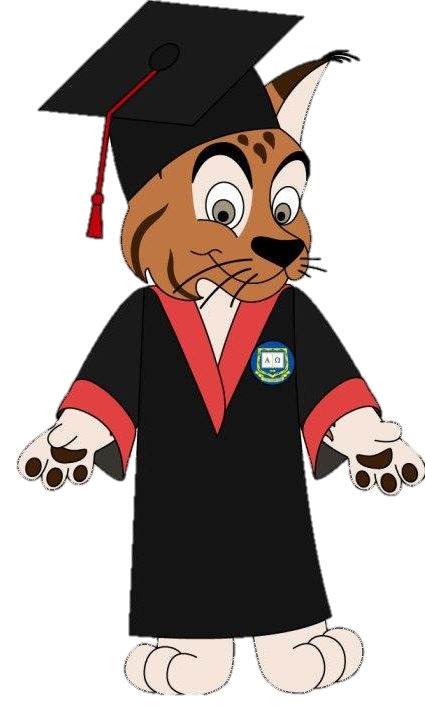 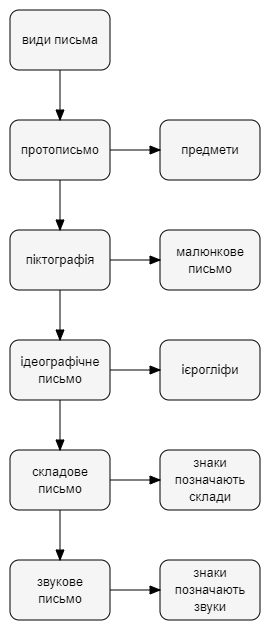 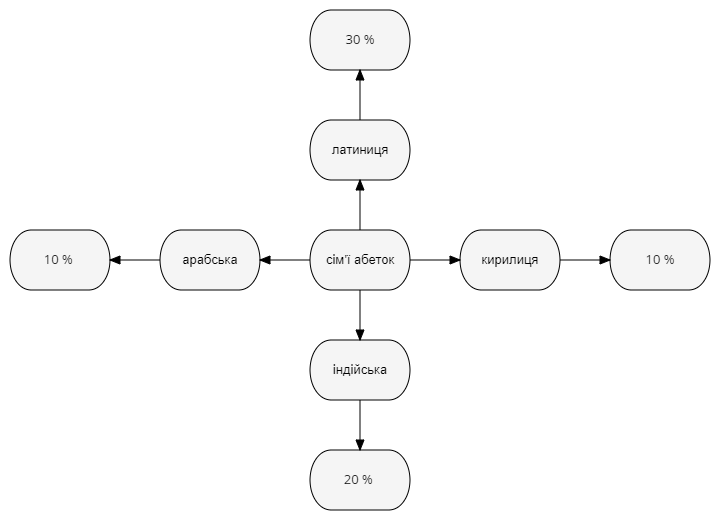 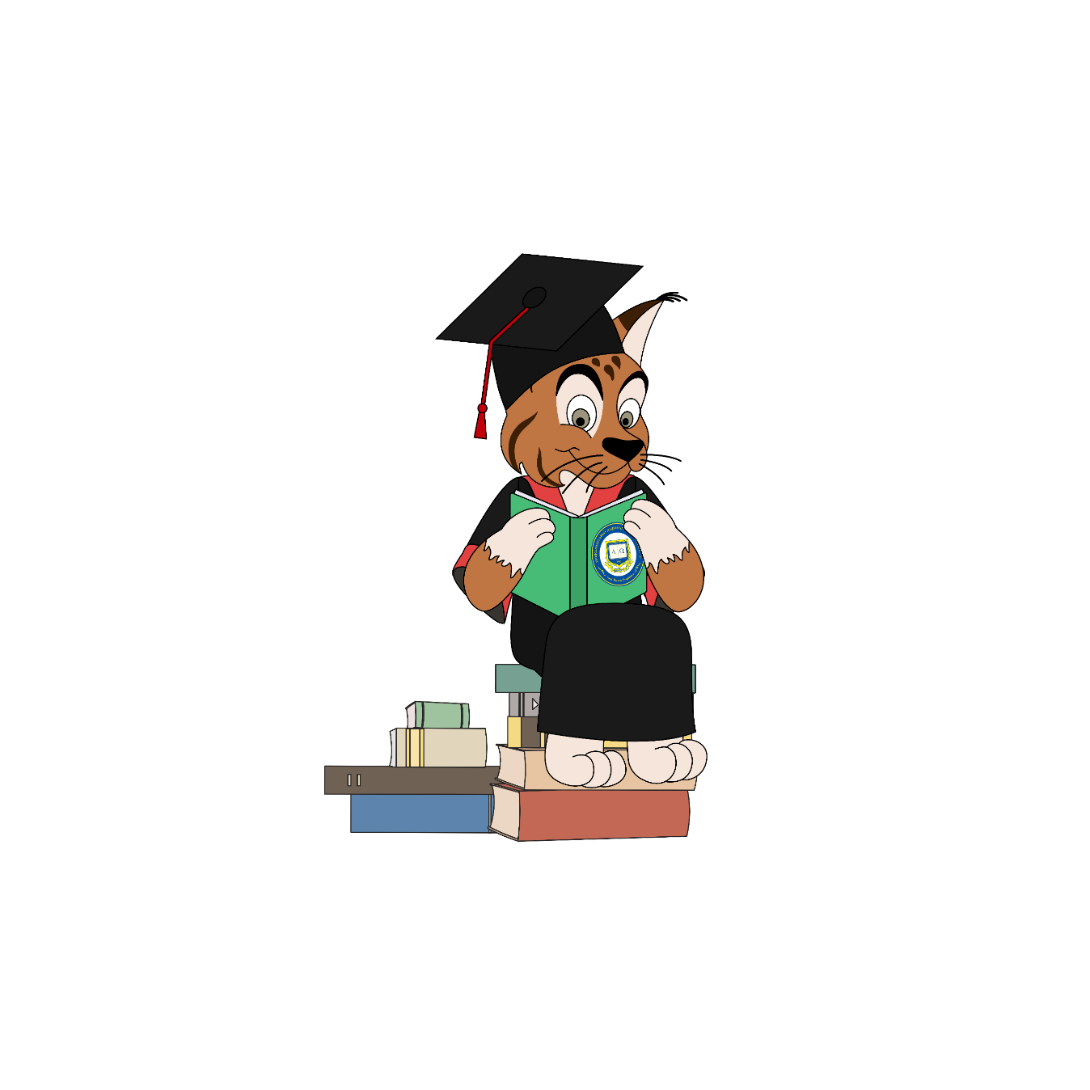 Дякую за увагу!
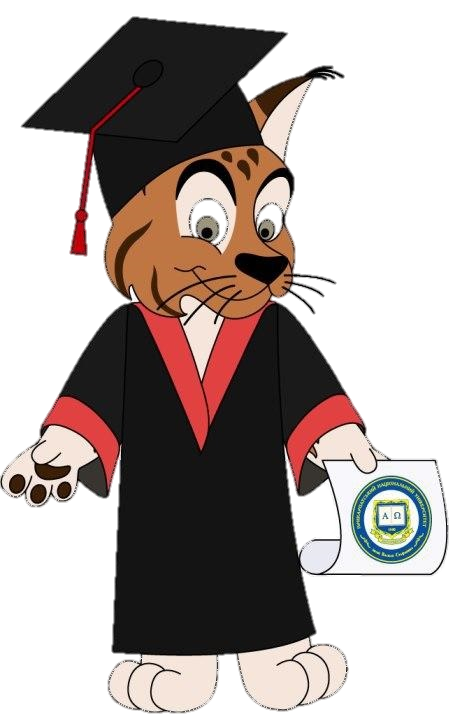